May 2019
TGbb PHY proposal
Date: April 24, 2019
Authors:
Slide 1
Nikola Serafimovski (pureLiFi)
May 2019
Abstract
This presentation aims to provide a suggestion on the integration of a PHY layer that could enable existing .11 PHY specifications to be applied for LC as well as the introduction of a new LC PHY to provide enhanced optimization for higher throughput and enhanced robustness in frequency-selective channels.
Slide 2
Nikola Serafimovski (pureLiFi)
May 2019
Introduction
TGbb pre-proposal was discussed in do. 11-19/0388r0.
Slide 3
Nikola Serafimovski (pureLiFi)
May 2019
LC PHY Options
Slide 4
Nikola Serafimovski (pureLiFi)
May 2019
Characteristics of LC PHYs
LC requires a non-negative and real-valued baseband-signal.

Bipolar signals can be turned non-negative by adding a DC-bias before transmission. 





It is removed by using a high-pass filter before reception.
optical
channel
+
RX
DSP
TX
DSP
Driver & LED
High-pass
Photo-diode
DC
Slide 5
Nikola Serafimovski (pureLiFi)
May 2019
Option 1) Use existing 802.11 PHYs for LC
Complex OFDM-baseband signals are real-valued after up-conversion to the carrier frequency fc.





For LC, one could simply change fc to a low carrier (“low IF”), yielding a real-valued baseband signal.
Up-con-
version
Data
LED
Re(.)
CP
IFFT
fc
Slide 6
Nikola Serafimovski (pureLiFi)
May 2019
Using existing 802.11 PHYs for LC (2)
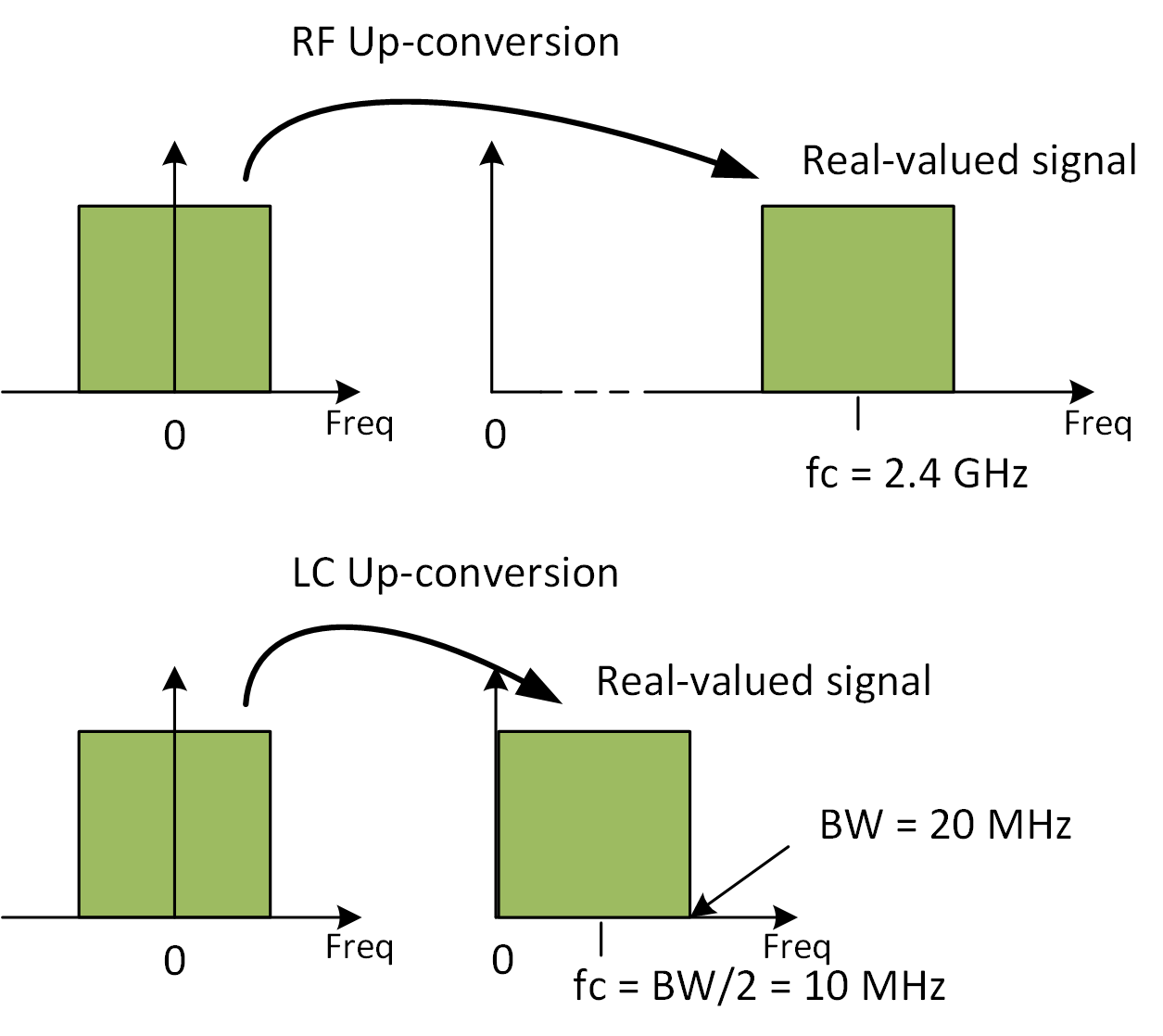 RF frontend up-converts baseband signals onto e.g. fc=2.4 GHz.


LC frontend up-converts baseband onto low IF e.g. fc=BW/2 + Δ.
Δ is to be agreed depending on signal mask design.
This way, any complex-valued baseband signal (i.e. any existing IEEE 802.11 PHY) can be used to facilitate LC.
Slide 7
Nikola Serafimovski (pureLiFi)
May 2019
PROPOSAL: Baseband-offset (Δ)
Straw Poll:

Should the mandatory baseband offset (Δ) for existing 802.11 PHY modes as described in Slide 6 be set to 1.5 MHz for TGbb?

Y/N/A
Slide 8
Nikola Serafimovski (pureLiFi)
May 2019
Option 2) Use a LC-optimized PHY
The LC-optimized PHY benefits from adaptive bitloading
Adaptive bitloading is widely used in LC R&D papers
Brings enhanced mobility support and optimized PHY performance
Seamless operation in both, LOS and NLOS channel conditions
Ways to bring adaptive bitloading into 802.11
Integrate G.hn as LC-optimized PHY under 802.11 MAC
Slide 9
Nikola Serafimovski (pureLiFi)
May 2019
Use existing and LC-optimized PHY under 802.11 MAC
802.11 MAC could integrate existing and optimized PHY







Use existing 802.11ax PHY as a common, mandatory OFDM PHY.
Negotiate the use of the LC-optimized PHY if both devices have that capability.
802.11 
MAC
LC-Optimized 
PHY
Existing 
PHY for LC
Slide 10
Nikola Serafimovski (pureLiFi)
May 2019
PROPOSAL: Use 11ax PHY as the common-mode for TGbb
Straw Poll:

Should the 11ax (High Efficiency PHY specification) be used as a  mandatory, common-mode for TGbb?

Y/N/A
Slide 11
Nikola Serafimovski (pureLiFi)
May 2019
References
[1]	V. Jungnickel, V. Pohl, S. Nonnig and C. von Helmolt, "A physical 	model of the wireless infrared communication channel," in IEEE 	Journal on Selected Areas in Communications, vol. 20, no. 3, pp. 631-	640, April 2002.
[2]	https://mentor.ieee.org/802.11/dcn/18/11-18-1237-02-00bb-ieee-802-11bb-reference-channel-models-for-vehicular-communications.pdf
[3]	ITU-T recommendation G.9660-2015
[4]	P. W. Berenguer, V. Jungnickel and J. K. Fischer, "The 	benefit of 	frequency-selective rate adaptation for optical wireless 	communications," 2016 10th International Symposium on 	Communication Systems, 	Networks and Digital Signal 	Processing 	(CSNDSP), Prague, 2016, pp. 1-6.
Slide 12
Nikola Serafimovski (pureLiFi)